Диспансеризация взрослого населения для оценки репродуктивного здоровья мужчин и женщин
ГВС по репродуктивному здоровью женщин 
Грицай Н.В.
Пермь. 2024 год
Диспансеризация женщин репродуктивного возраста для оценки репродуктивного здоровья - женщины
I этап
IIэтап
Прием (осмотр) врачом акушером-гинекологом
Пальпация молочных желез
Осмотр шейки матки в зеркалах с забором материала на исследование
Микроскопическое исследование влагалищных мазков
Цитологическое исследование мазка с поверхности шейки матки и цервикального канала при его окрашивании по Папаниколау.
18-29 лет: +проведение лабораторных исследований мазков в целях выявления возбудителей инфекционных заболеваний ОМТ методом ПЦР
УЗИ органов малого таза в 1 фазу менструального цикла
УЗИ молочных желез

30-49 лет: +проведение лабораторных исследований мазков в целях выявления возбудителей инфекционных заболеваний ОМТ методом ПЦР
Повторный прием (осмотр) врачом акушером-гинекологом.
2
Диспансеризация женщин репродуктивного возраста для оценки репродуктивного здоровья - мужчины
I этап
IIэтап
Прием (осмотр) врачом-урологом (при его отсутствии врачом-хирургом, прошедшим подготовку по вопросам репродуктивного здоровья у мужчин)
Спермограмма
Микроскопическое исследование микрофлоры или проведение лабораторных исследований в целях выявления возбудителей инфекционных заболеваний ОМТ методом ПЦР.
УЗИ предстательной железы и органов мошонки
Повторный прием (осмотр)врачом-урологом (при его отсутствии врачом-хирургом, прошедшим подготовку по вопросам  репродуктивного здоровья у мужчин)
3
ПЦР исследование в целях выявления возбудителей инфекционных заболеваний
18-29 лет – 1 этап30-49 лет – 2 этап
Определение ДНК Chlamydia trachomatis в отделяемом слизистых оболочек ЖПО методом ПЦР (А26.20.020.001)
Определение ДНК Neisseria gonorrhoeae в отделяемом слизистых оболочек ЖПО методом ПЦР (А26.20.022.001)
Определение ДНК Mycoplasma genitalium в отделяемом слизистых оболочек ЖПО методом ПЦР (А26.20.027.001)
Определение ДНК Trichomonas vaginalis в отделяемом слизистых оболочек ЖПО методом ПЦР (А26.20.026.001)
Определение ДНК ВПЧ ВКР в отделяемом (соскобе) из цервикального канала методом ПЦР, качественное исследование (А26.20.009.002)
4
Диспансерный осмотр врача акушера-гинеколога(медицинская услуга – В04.001.001)
Включает:
Оценку репродуктивного здоровья и репродуктивных установок с помощью вопросника
Гинекологический осмотр с бимануальным влагалищным исследованием
Пальпация молочных желез
Индивидуальное консультирование по вопросам репродуктивного здоровья, репродуктивных установок на рождение детей
5
Прием врача акушера-гинеколога повторный (В 01.001.002)
Включает:
Индивидуальное консультирование по вопросам репродуктивного здоровья, репродуктивных установок и мотивации на рождение детей
В зависимости от выявленного заболевания (состояния), может включать гинекологический осмотр
Направлен на:
Установление (уточнение) диагноза
Определение (уточнение) группы здоровья
Определение группы диспансерного наблюдения
Направление при наличии медицинских показаний на дополнительное обследование, не входящее в объем диспансеризации, в том числе направление на осмотр врача-онколога при подозрении на онкологические заболевания, а также для получения специализированной помощи, в том числе ВМП, на сан-курортное лечение
6
Группы репродуктивного здоровья по результатам ПМО и диспансеризации женщин
п
Женщины, у которых 
не установлены гинекологические
заболевания и отсутствуют факторы риска их развития
Прохождение профилактических
осмотров согласно установленному порядку
I группа здоровья
Женщины ориентируются врачом акушером-гинекологом на деторождение, даются рекомендации по устранению факторов риска, направляются к профильным специалистам
Женщины, у которых не установлены гинекологические заболевания, но имеются факторы их развития
II группа здоровья
Диспансерное наблюдение или оказание специализированной, в том числе ВМП
Женщины, имеющие гинекологические заболевания
III группа здоровья
7
Критерии качества проведения диспансеризации по оценке репродуктивного здоровья
Доля впервые выявленных заболеваний при профилактических медицинских осмотрах, в том числе в рамках диспансеризации, в общем количестве впервые в жизни зарегистрированных заболеваний в течение года.

Доля лиц репродуктивного возраста, прошедших диспансеризацию для оценки репродуктивного здоровья женщин и мужчин (отдельно по мужчинам и женщинам)
8
План диспансеризации женщин репродуктивного возраста для оценки репродуктивного здоровья
Женщины 18-29 лет
Женщины 30-49 лет
Прием врача акушера-гинеколога: сбор жалоб и анамнеза (опросник), гин.осмотр, пальпация молочных желез и индивидуальное консультирование
Микроскопическое исследование влагалищных мазков + рН-метрия
Цитологическое исследование мазка
          около 30% с подозрением на гинекологические          
         заболевания – на 2 этап
         исследование мазков на 5 ИППП, включая ВПЧ (ПЦР)
         УЗИ ОМТ
         УЗИ молочных желез
Повторный прием врачом акушером-гинекологом
Прием врача акушера-гинеколога: сбор жалоб и анамнеза (опросник), гин. осмотр, пальпация молочных желез и индивидуальное консультирование
Микроскопическое исследование влагалищных мазков + рН-метрия
Цитологическое исследование мазка
Исследование мазков на 5 ИППП методом ПЦР
           около 30% с подозрением на гин. заболевания-
           на 2 этап:     
           УЗИ ОМТ
           УЗИ молочных желез
Повторный прием врачом акушером-гинекологом
9
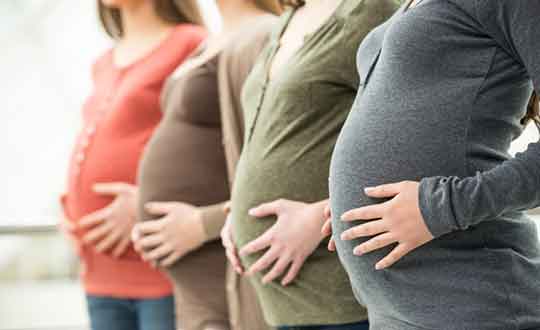 СПАСИБО ЗА ВНИМАНИЕ!
10